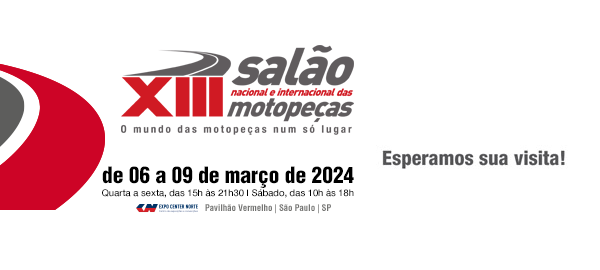 SEU LOGO
 AQUI